Kibeho Objawienia Maryjne
Ewangelizacja Afryki: 

1/ Czasy apostolskie do VII w.
2/  Od XV/XVI w. Zachód Afryki
3/ od 1868 r. Misja Ojców Białych
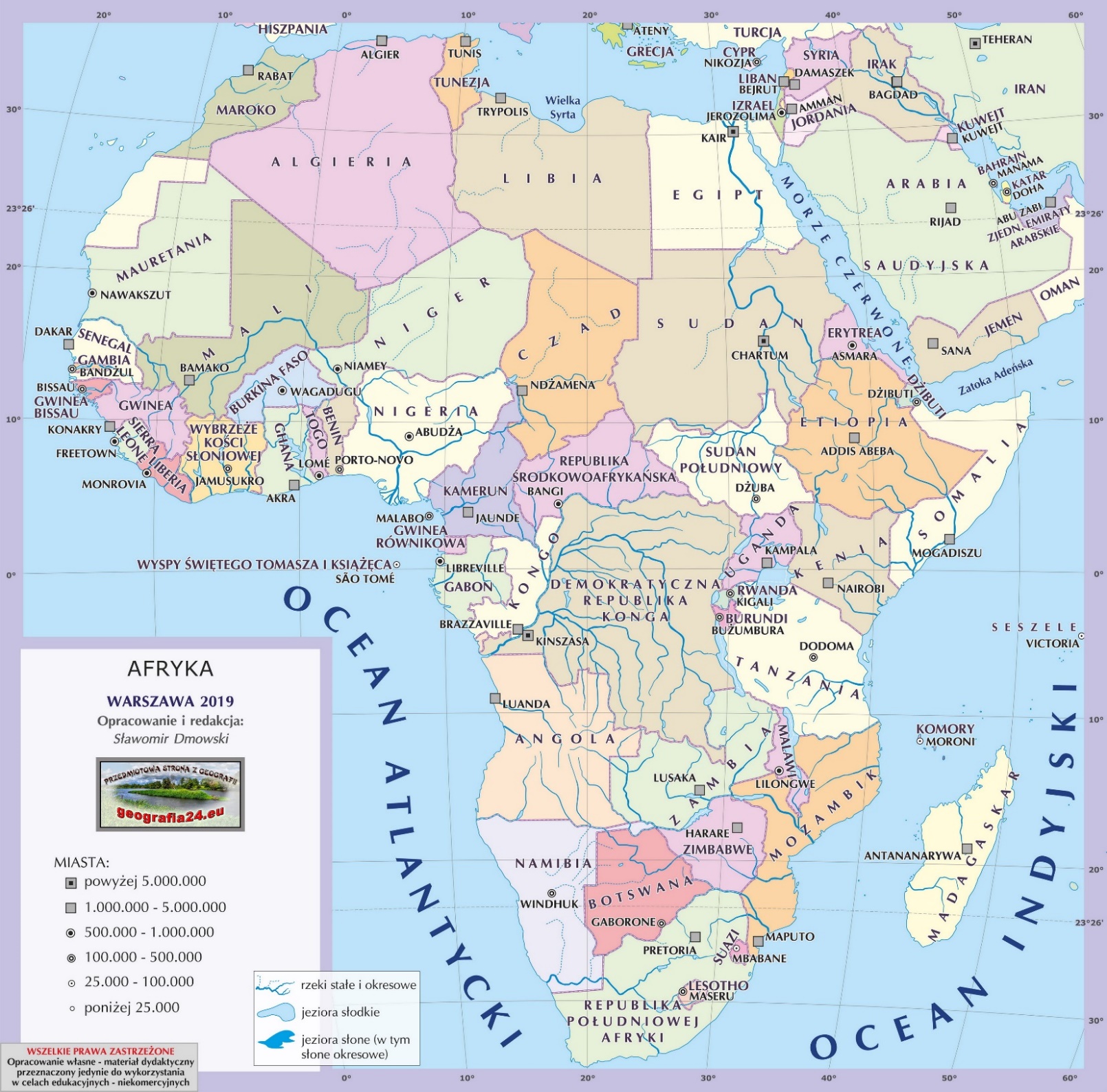 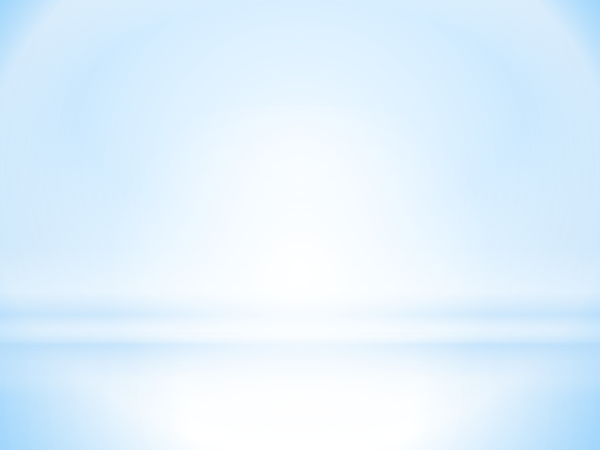 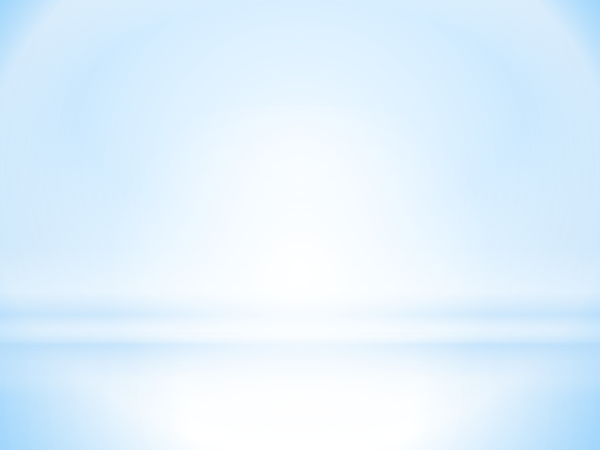 Kard. fr. Charles Lavigerie († 1892)1868, Ojcowie Biali, Zgromadzenie Misjonarzy
Plemiona :
1. Hutu 89 % (rolnicy)
2. Tutsi 10 % (pasterze)
3. Abatwa  1 % (zajmują się łowiectwem, zbieractwem, garncarstwem …)
Kibeho, Refektarz w Gimnazjum dziewcząt 28.11.1981,g.12.35
Matka Słowa
Objawienia: 1. Publicznne (Biblia, Tradycja ustna)2. prywatne
Objawienia Publiczne –
Orzeczenia Kościoła niemylne; charyzmat prawdy (dogmat Sob. Vat. I (18.07.1870; sensus fidei):
- wiara
- moralność
Kryteria prawdziwości: 

1/ wystarczająca informacja
2/ zgodność z Obj. Publicznymi
3/ przejrzystość
4/ znaki
5/ opinia ekspertów
6/ owoce
7/ Positio Ecclesiae
Temat (przedmiot objawień prywatnych) :

1/ Chrystus
2/ Maryja
3/ Aniołowie
4/ święci
5/ dusze w czyśćcu cierpiące
6/ szatan
7/ demony
8/ dusze potępione
Źródła objawień prywatnych :

     1/ Bóg
     2/ szatan
Objawienia prywatne:

- znaki
- Orędzie objawienia
Przekaz prawd :

1/ Zachód – dogmaty

2/ Wschód – ikony
Eleuza XI-XII w./ Sob. Chalc. 451
Eleuza dojrzała, spełniona
Matka Boża Siedmiostrzelna
Matka Boża łagodząca złe serca
Kibeho:Objawienia prywatne: 1/ „publiczne”28.11.1981-28.11.19892/ „prywatne”do 12.01.1999 u Nathalie
Kairos hieros  :


Ludobójstwo 1994
Przyczyny ludobójstwa / objawień:

1/ polityczne:
- zewn.: ingerencje mocarstw (minerały…)
- wewn.: etnocentryzm
2/ bieda
3/ psychologia Rwandy
Dowód osobisty 
z wpisem plemienia
Czy „Niebo” przegrało
(ewangelizacja 100 lat, objawienia)?

1/ Może by więcej jak milion ludzi by zginęło ?
2/ Może wojna by objęła  większy obszar ?
3/ Może wojna by trwała  do dziś?
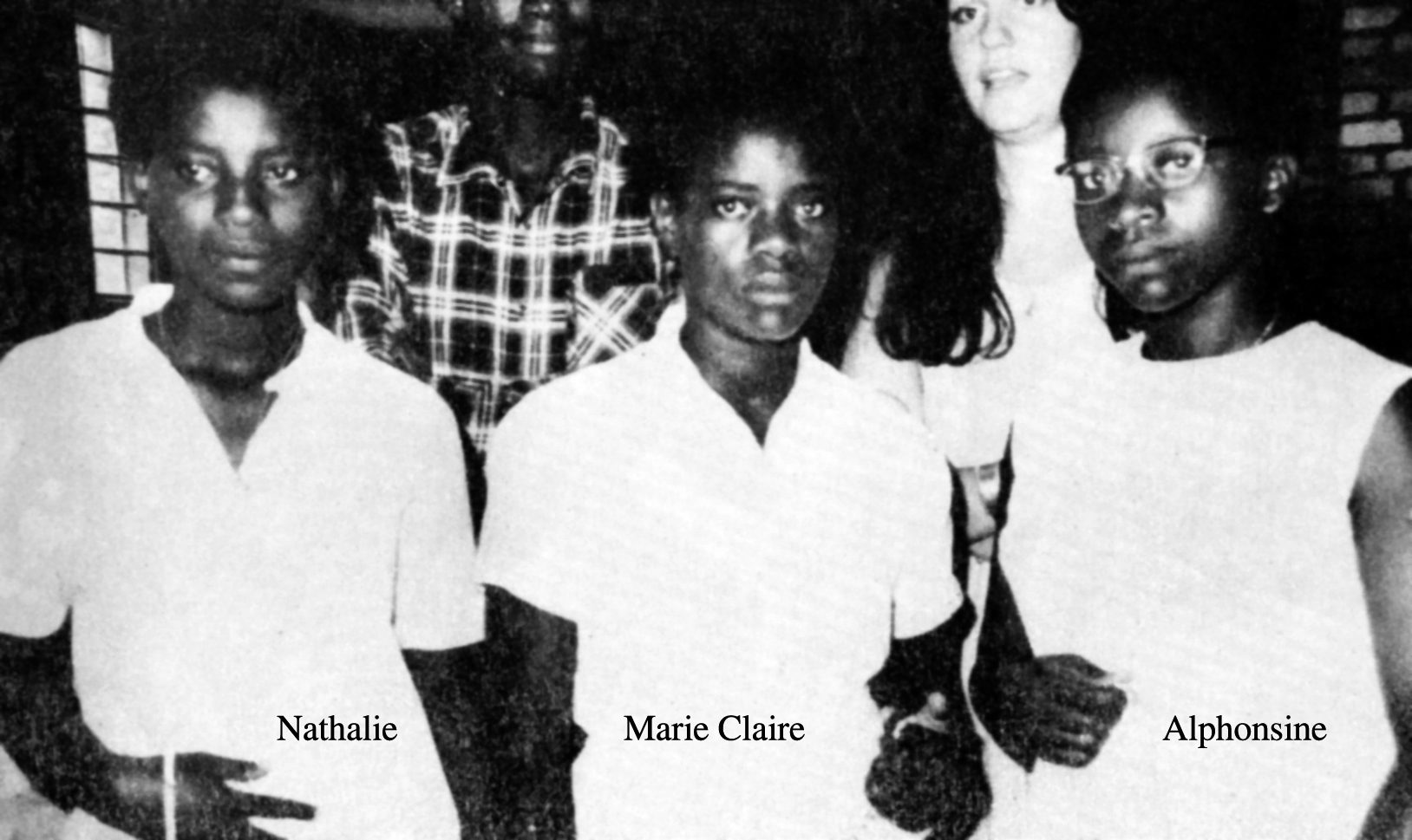 Bp Augustin Misago (+2012)
AlphonsineSiostry Klaryski Kapucynki; Abidżan; 15.07.2006
Alphonsine (Umutima)Wspólnota monastyczna od Betlejem, od Wniebowzięcia NMP i od św. BrunonaMocaiana; diec. Gubbio, Włochy, 28.11.2021
Alphonsine
Wspólnota monastyczna od Betlejem, od Wniebowzięcia NMP i od św. BrunonaMocaiana; diec. Gubbio, Włochy, 28.11.2021
Nathalie Mucamazimphaka
Marie Claire Ślub :22.08.1987
Matka Słowa
Różaniec do 7 Boleści Maryi
Bp Célestin HAKIZIMANAod 24.01.2015
Ogłoszenie Deklaracji 29.06.2001:

1/ Naglący apel do skruchy i nawrócenia serc: „Skruszcie się,
skruszcie się, skruszcie się!”, „Nawróćcie się póki jest jeszcze czas”
  2/ Ocena stanu moralnego świata: „Świat postępuje bardzo źle”
  3/ Głęboki smutek Dziewicy
  4/ „Wiara i niewiara przyjdą niepostrzeżenie”
  5/ Cierpienie zbawcze
  6/ Módlcie się nieustannie i bez obłudy
  7/ Pobożność wobec Maryi
  8/ Różaniec do Boleści Dziewicy Maryi
  9/ Dziewica pragnie, aby Jej zbudowano kaplicę
10/ Módlcie się bez przerwy za Kościół
„Teraz raduję się
 w cierpieniach za was 
i ze swej strony w moim ciele dopełniam braki udręk Chrystusa 
dla dobra Jego Ciała,
 którym jest Kościół” 
(Kol 1,24)
Róża różowa
Immaculée Ilibagiza

Pisarka(ur. 1972) – rwandyjska pisarka katolicka z plemienia Tutsi. Autorka słynnej książki (autobiografii) „Ocalona, aby mówić” (2006) o przetrwaniu w czasie ludobójstwa w 1994 roku.